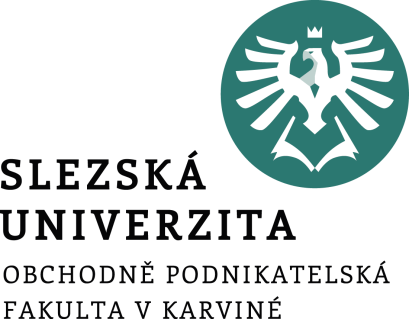 Podniková kultura a organizační struktury v systému řízení lidských zdrojů
2. seminář
Ing. Lucie Meixnerová, Ph.D.
Katedra Podnikové ekonomiky a managementu
Úkol na procvičení
Úkol 1: Modely řízení lidských zdrojů ●  	Vyberte vhodný subjekt s organizační strukturou a HR/personálním 	oddělením. ●  	Popište dílčí činnosti řízení lidských zdrojů.

 ●  	Uveďte a popište přístup k řízení lidských zdrojů.  ●  	Úkol může zpracovat skupina max. 2 studentek/ů.

Termín odevzdání úkolu: IS SU Odevzdávárna nejpozději do neděle 8. 3. 2020 do 23:59 hod, po termínu nebude úkol hodnocen.
Modely řízení lidských zdrojů: Základní přístup
●  	Tvrdé řízení lidských zdrojů ●  	Měkké řízení lidských zdrojů.


Byrokratický přístup 
Operativní přístup
 Strategický přístup
Vzorový příklad 1: RBP pojištovna
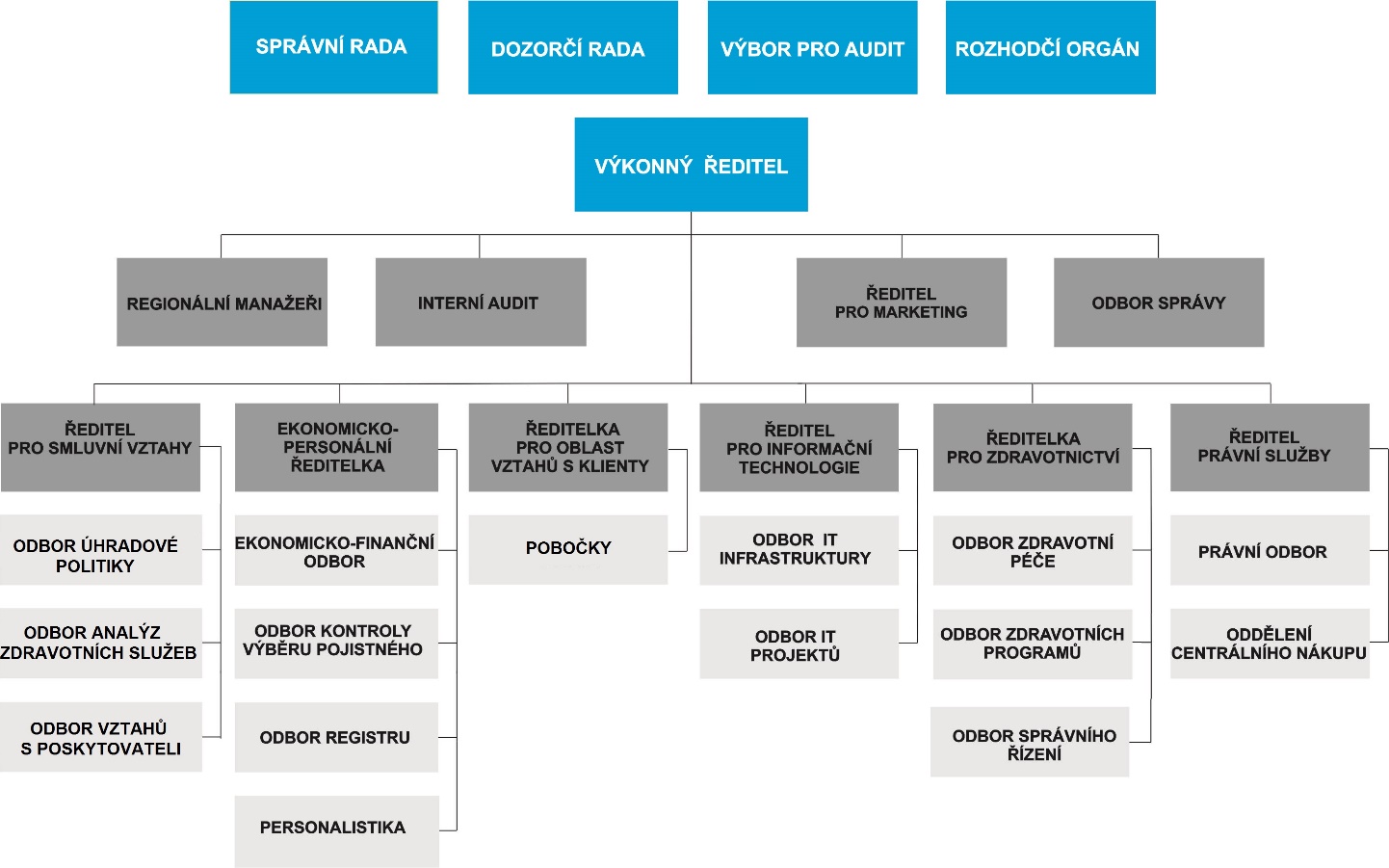 Vzorový příklad 1
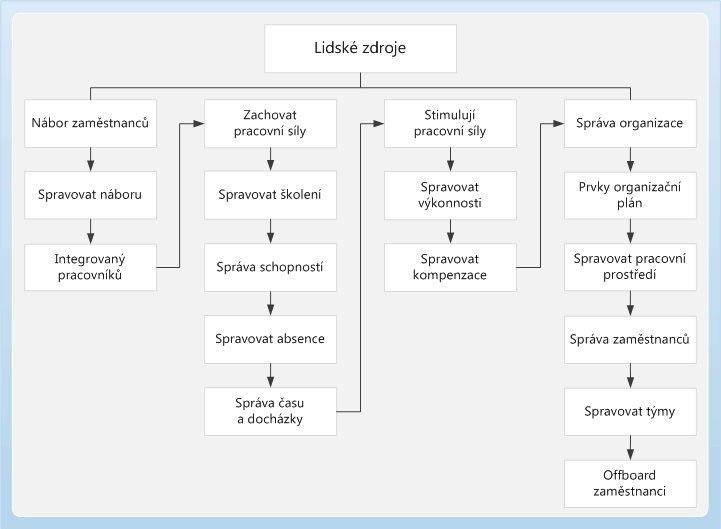 Vzorový příklad 2
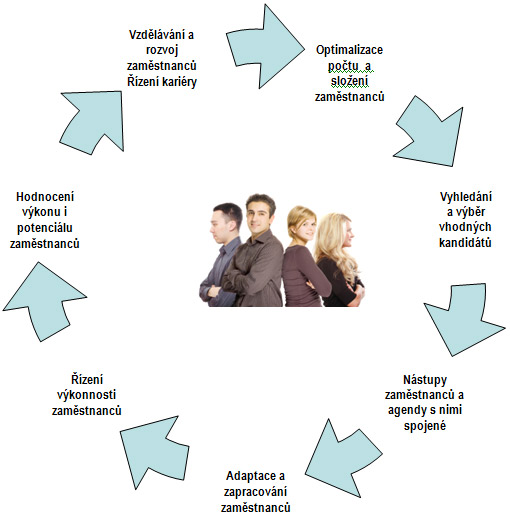 Charakteristické rysy řízení lidských zdrojů
●  	… ●  	…
 ●  	…
 ●  	…

K diskusi:

https://www.cez.cz/edee/content/micrositesutf/odpovednost/index03_01_03.htm
Vzorový příklad 3
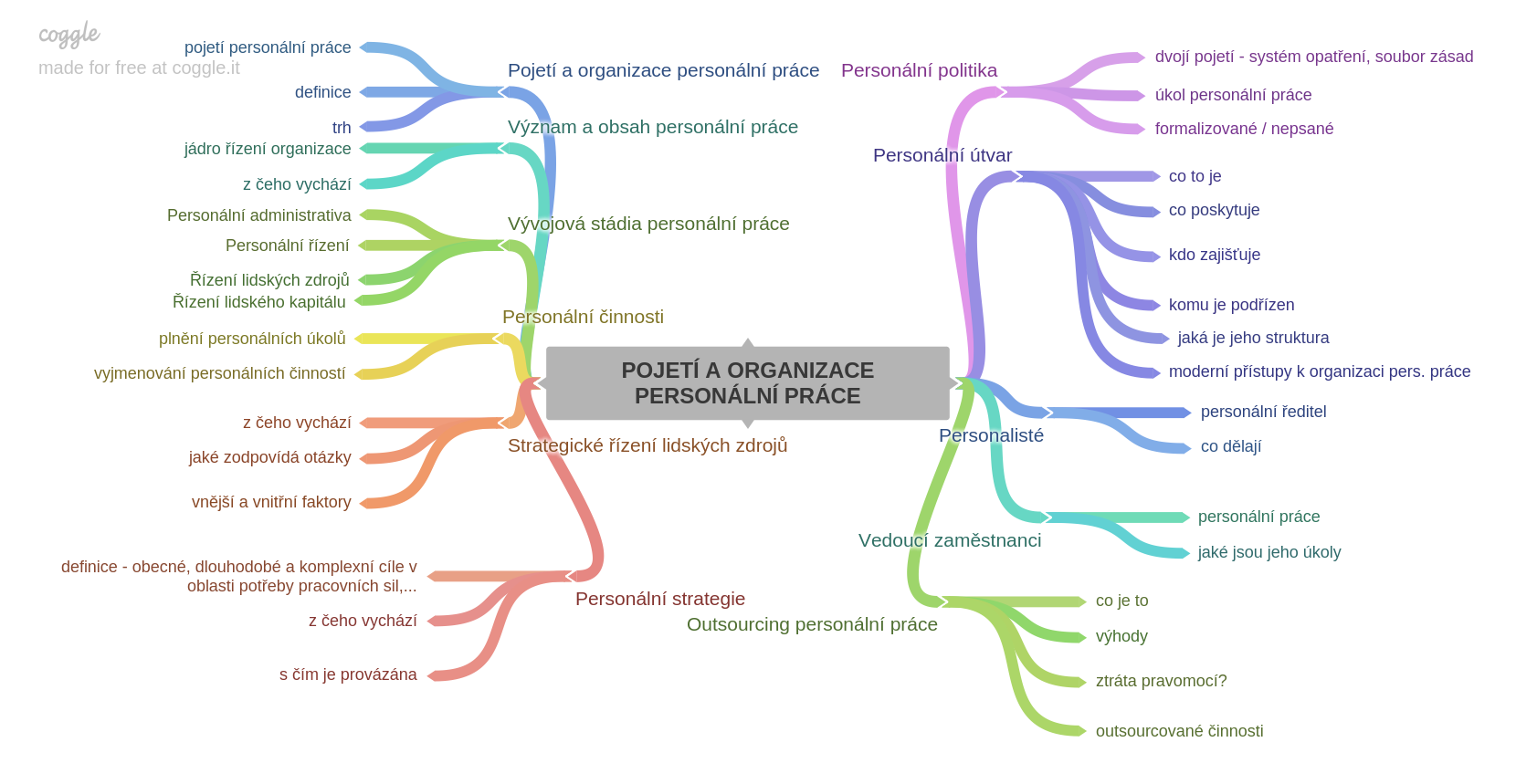